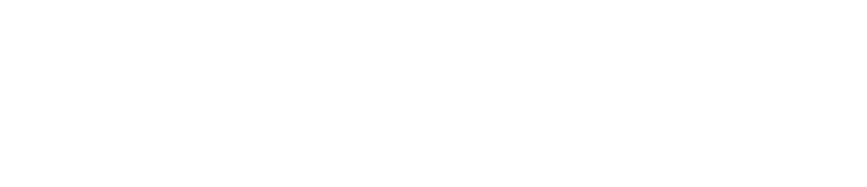 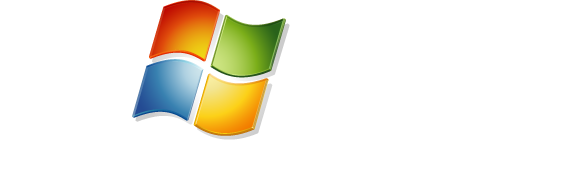 More Control and Flexibility
Vitalis Konopelec
Technology Solution Professional
vitalis.konopelec@microsoft.com
Microsoft Slovakia s.r.o.
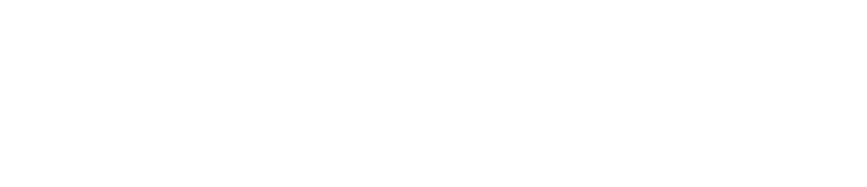 Windows Server 2008
Server Manager
 Managing Server Roles
 PowerShell
 Server Core
 Windows Deployment  Services
 Failover  Clustering
 Branch Office Deployments
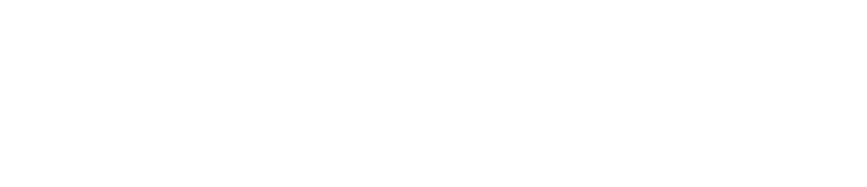 Managing Windows Server 2008
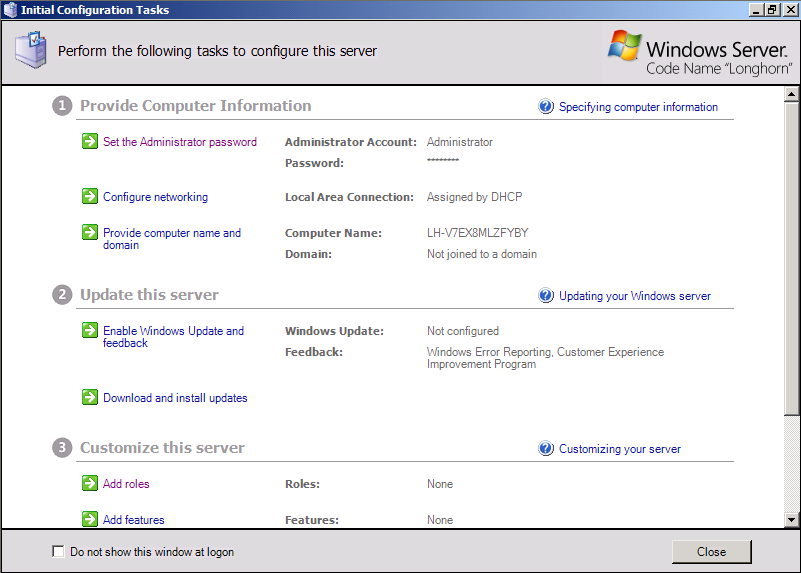 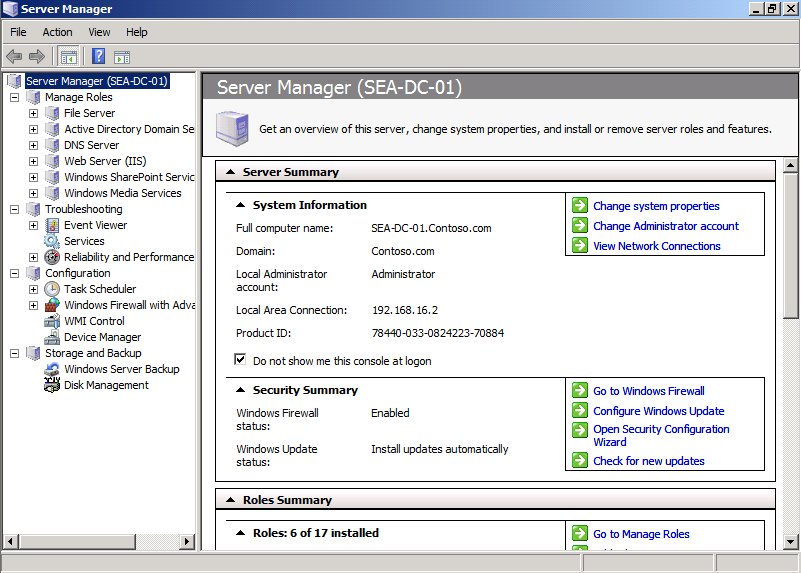 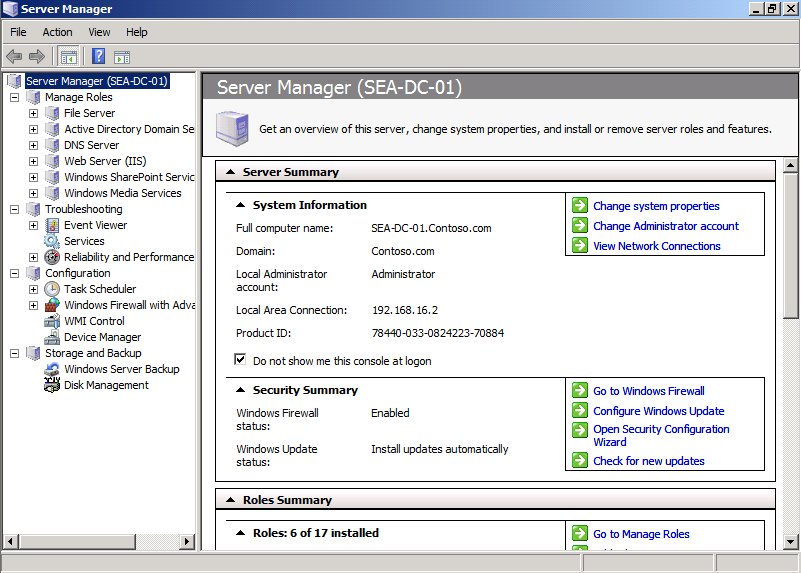 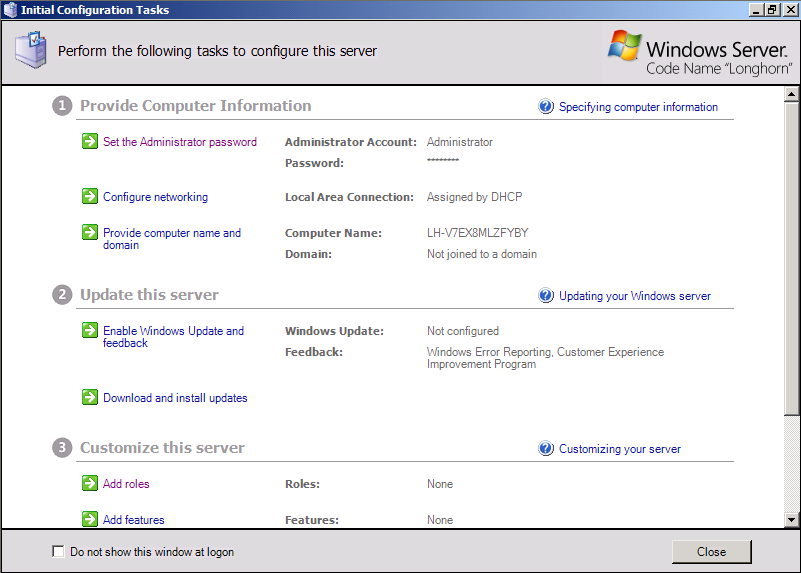 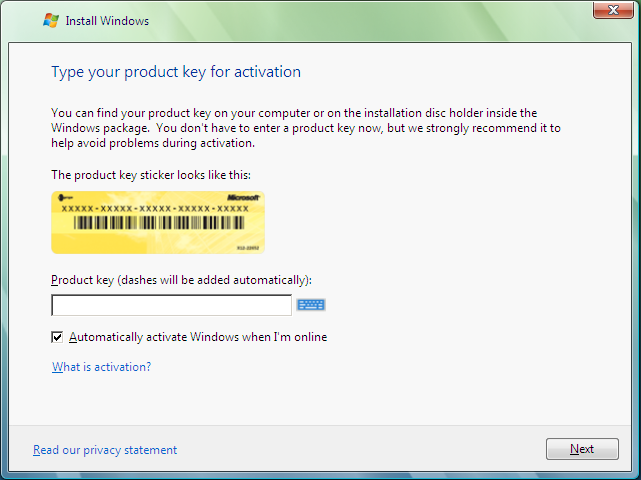 Server Manager
Initial Configuration
Product Installation
Server Manager Demo
Initial Configuration Tasks
Server Manager
Other management tools
Managing Roles Demo
Managing and configuring Server Roles and Features
PowerShell
New Command-line shell & Scripting Language
Improves productivity & control
Accelerates automation of system admin
Easy-to-use 
Works with existing scripts
Remote server management via WMI
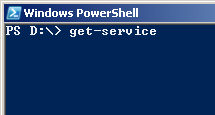 Partners
Futures
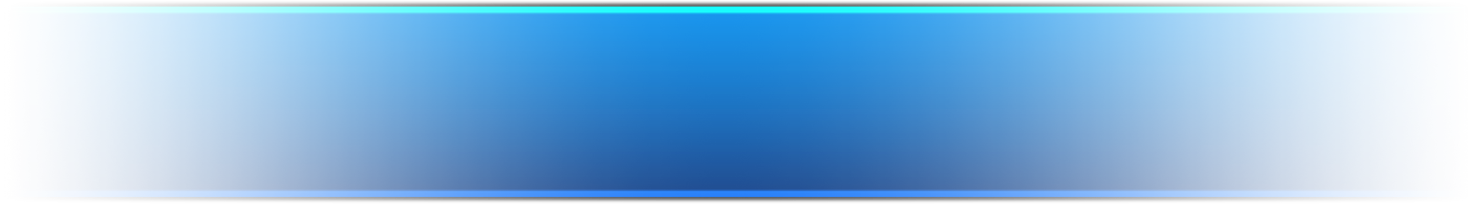 Will ship  in Windows
Admin GUIs layered over PowerShell
One-to-many remote management using WS-MGMT
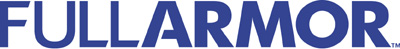 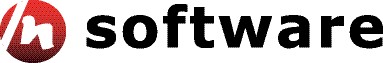 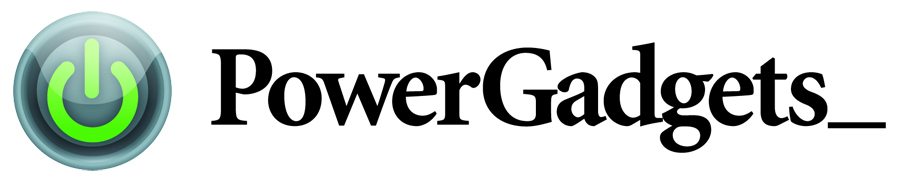 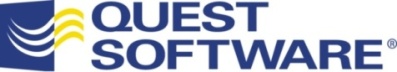 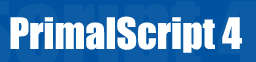 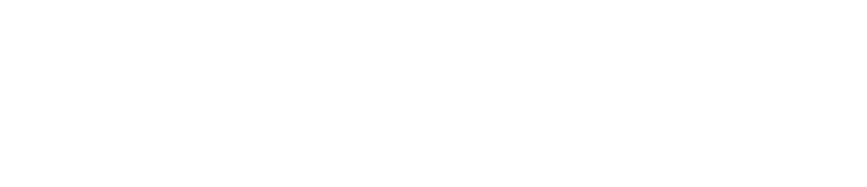 PowerShell
TechNet ScriptCenter
Exchange Server 2007
Terminal Server
WMI, Registry, Hardware, etc.
Community-Submitted scripts
MyITForum.com
Hundreds of Scripts
Manning Publications
O’Reilly Media
Sapien Press & others…
Books & Training Materials
MS MVPs
PowerShell Team Blog
Active Newsgroup
Channel 9: DFO Show
IIS.net
Community Support
PowerShell Demo
PowerShell console
Creating and executing scripts
Using cmdlets
Server Core Installation Option
Server Core
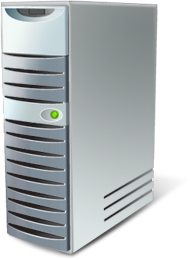 Security, TCP/IP, File Systems, RPC,plus other Core Server Sub-Systems
WSv
AD DS
DHCP
AD LDS
DNS
Media
GUI, CLR, Shell, IE, OE, etc.
File
Print
Only a subset of the executable files and DLLs installed
No GUI interface installed
Five available Server Roles
Can be managed with remote tools
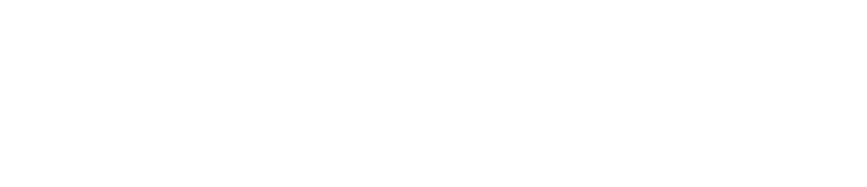 Server Core Roles
Active Directory Domain Services 	
  Active Directory Lightweight Directory Services (AD LDS) 
  Dynamic Host Configuration Protocol (DHCP) Server 	
  DNS Server 	
  File Services 	
  Print Server 	
  Streaming Media Services 	
  Web Server (IIS) 	
  Hyper-V (Virtualization)
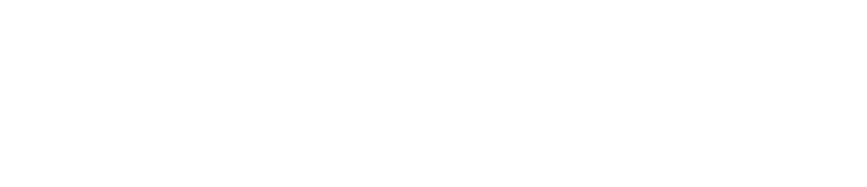 Server Core Additonal Features
Microsoft Failover Cluster 	
	Network Load Balancing 	
	Subsystem for UNIX-based Applications 	
	Windows Backup 	
	Multipath I/O 	
	Removable Storage Management 	
	Windows Bitlocker Drive Encryption 	
	Simple Network Management Protocol (SNMP) 	
	Windows Internet Naming Service (WINS) 	
	Telnet client 	
	Quality of Service (QoS)
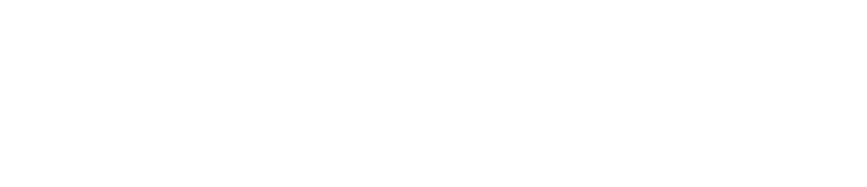 Server Core Demo
Managing Server Core
Configuring networking 
Managing roles 
Remote management using PowerShell
Windows Deployment Services
Rapidly deploy Windows operating systems
Updated and redesigned version of Remote Installation Services (RIS)
Server components
Client components
Management components
Windows Deployment Services provides several enhancements to RIS
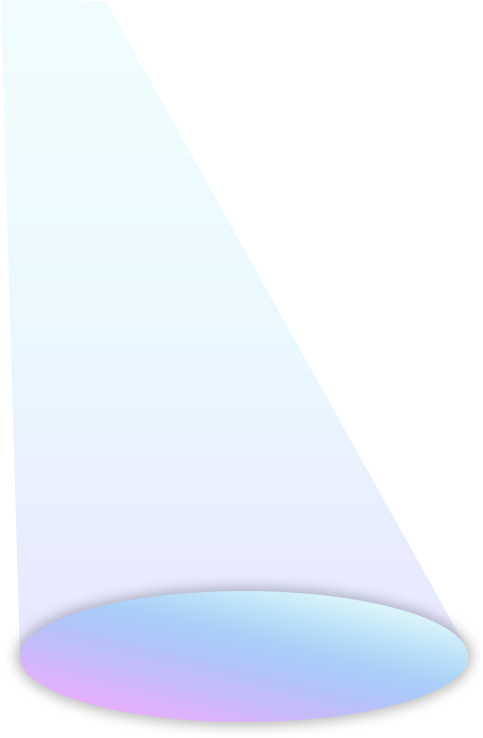 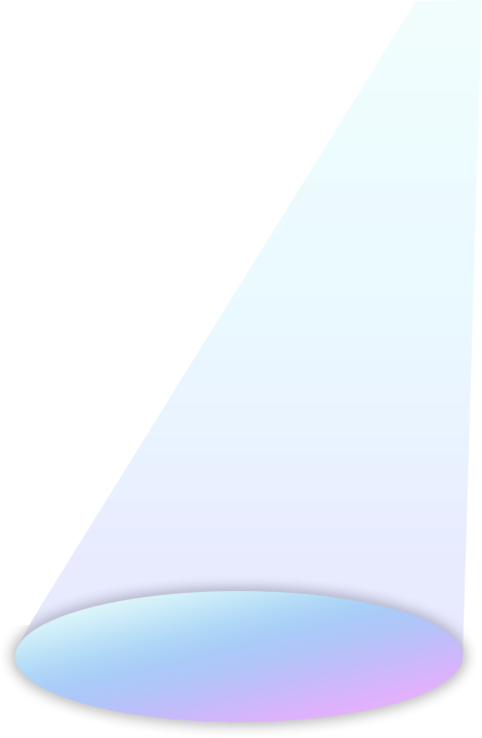 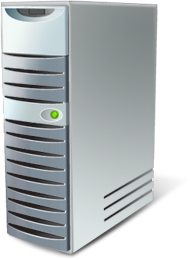 WDS
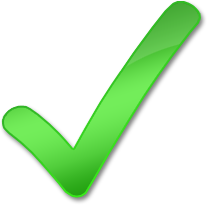 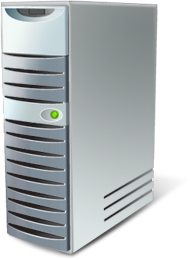 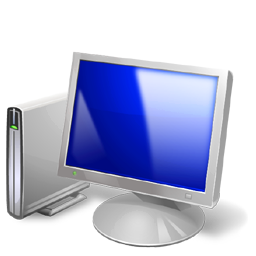 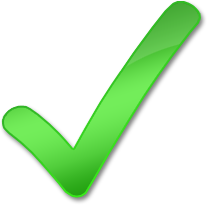 Windows Vista
Windows Server 2008
Failover Clustering
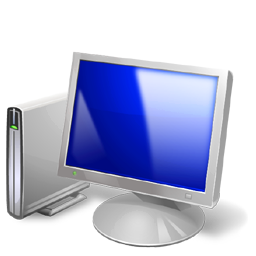 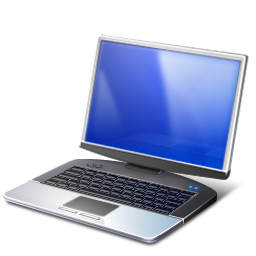 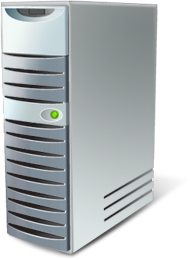 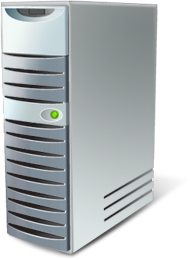 NodeA
NodeB
Heartbeat
Active Node
Passive Node
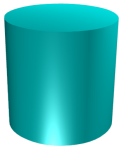 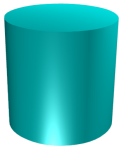 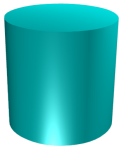 New Validation Wizard
Support for GUID partition table (GPT) disks in cluster storage
Improved cluster setup and migration
Improvements to stability and security – no single point of failure
IPv6 support
Geographically dispersed clusters
Branch Office
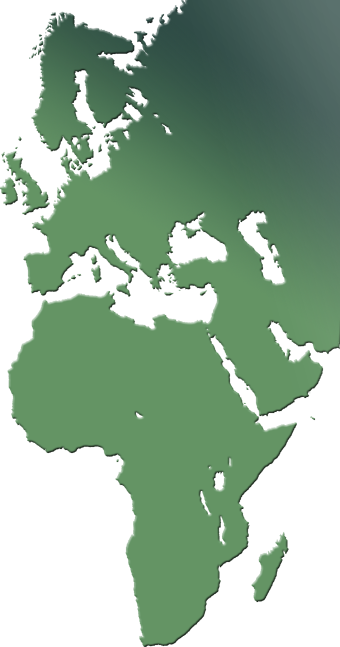 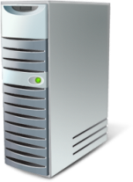 Optimization
SysVol Replication
DFS Replication
Protocols
Security
BitLocker
Server Core
Read-Only Domain Controller
Role Separation
Administration
Print Management Console
PowerShell, WinRS, WinRM
Virtualization
Restartable Active Directory
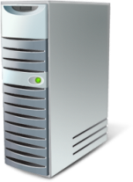 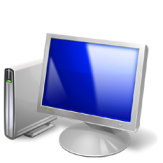 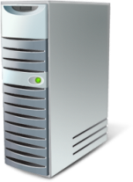 Hub Site
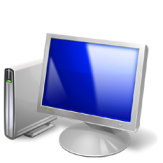 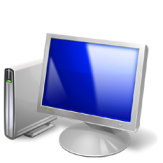 Branch Office
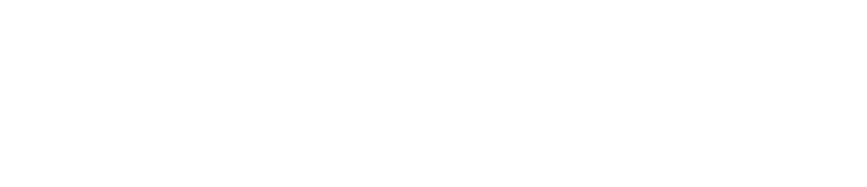 © 2005 Microsoft Corporation. All rights reserved.
This presentation is for informational purposes only. Microsoft makes no warranties, express or implied, in this summary.